Best buys in global surgery
Mark G. Shrime, MD, MPH, PhD, FACS
Assistant Professor | Global Health and Social Medicine
Assistant Professor | Otolaryngology
Research Director | Program in Global Surgery and Social Change
22 March 2018
Disclosures
GE Foundation Safe Surgery 2020
Damon Runyon Cancer Research Foundation
Outline
Cost-effectiveness 
Buying for high value
Outline
Cost-effectiveness 
Buying for high value
Measuring value
Value is “bang for your buck”
Measuring value
Value is “bang for your buck”
Catastrophic expense
Lives saved
QALYs
DALYs
HALE
Happiness
The two questions
Shopping spree
Competing choice
The shopping spree
Empty shopping cart
The shopping spree
Empty shopping cart
The shopping spree
Empty shopping cart
The shopping spree
Empty shopping cart
The shopping spree
Empty shopping cart
Budget: $10
The shopping spree
Empty shopping cart
WTP = $1.33
Budget: $10
The shopping spree
Empty shopping cart
WTP = $1.33
Budget: $10
The shopping spree
Empty shopping cart
WTP = $1.33
Budget: $10
The shopping spree
Empty shopping cart
Budget: $10
Is surgery cost-effective?
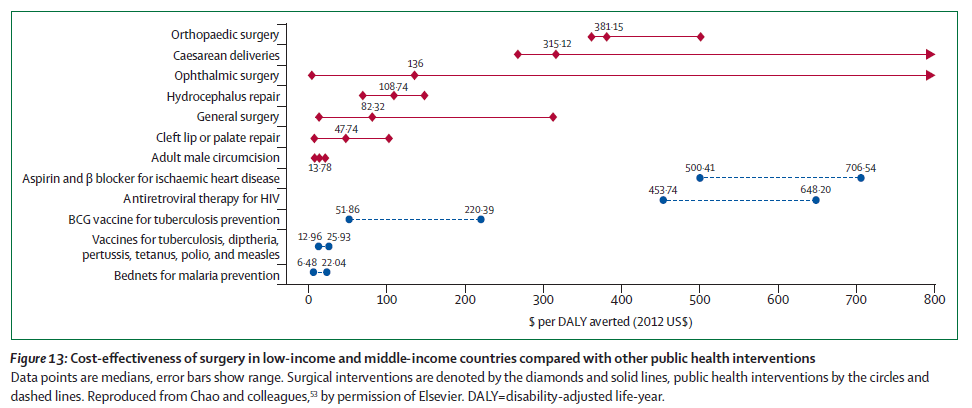 [Speaker Notes: In addition to the reasons previously discussed…]
The shopping spree
Empty shopping cart
The health system shopping spree
The health system shopping spree
The health system shopping spree
Total health budget
The health system shopping spree
What should the health system cover?
Total health budget
This exercise is irrelevant.
This exercise is irrelevant.
Shopping spree:
		should we provide surgery?
Shopping spree:
		should we provide surgery?
How
Competing choice:
		should we provide surgery?
How
Outline
Cost-effectiveness
Buying for high value
Outline
Cost-effectiveness
Buying for high value
Competing choice
Value is “bang for your buck”
Competing choice
Value is incremental “bang for your buck”
Competing choice
Value is incremental “bang for your buck”
Competing choice in global surgery
How should we provide surgery?
Removal of user fees?
Task-shifting / task-sharing?
Both?
ICER
Health benefits
Status quo
ICER
Status quo
Financial risk protection
Conclusion
Average cost-effectiveness is irrelevant
Incremental cost-effectiveness studies are rare but growing
Pick the research that answers the question you want to ask
Should your health system treat a condition?
How should your health system treat it?
Questions?